Unit 3Year 2 – Part B
Lesson 1 - Practice
Let’s read the word! What is it?
day
Let’s read the word! What is it?
MONDAY
TUESDAY 
WEDNESDAY
THURSDAY
FRIDAY
SATURDAY
SUNDAY
day
Let’s read the word! What is it?
say
Let’s read the word! What is it?
say
Let’s read the word! What is it?
bay
Let’s read the word! What is it?
bay
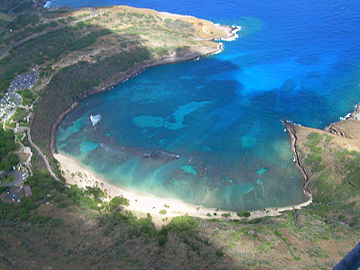 Let’s read the word! What is it?
hay
Let’s read the word! What is it?
hay
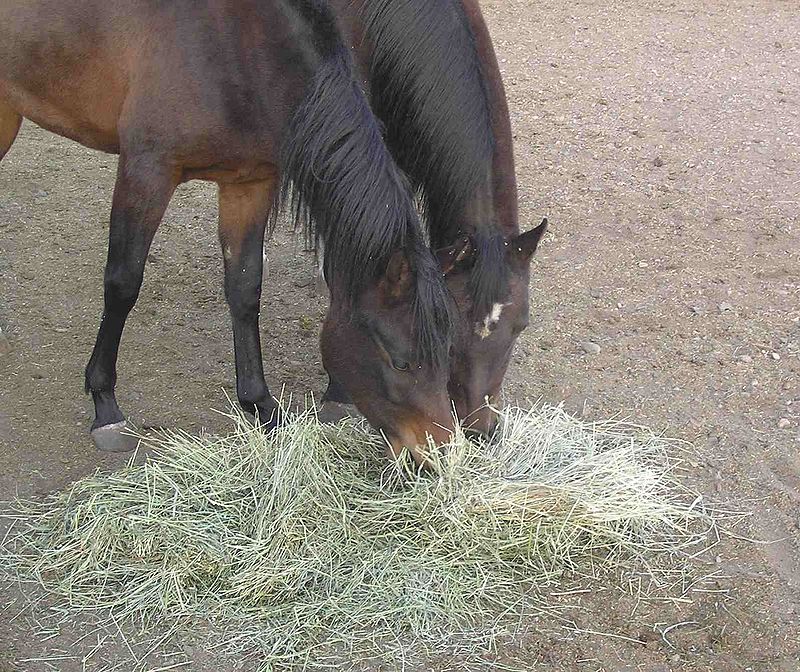 Let’s read the word! What is it?
toad
Let’s read the word! What is it?
toad
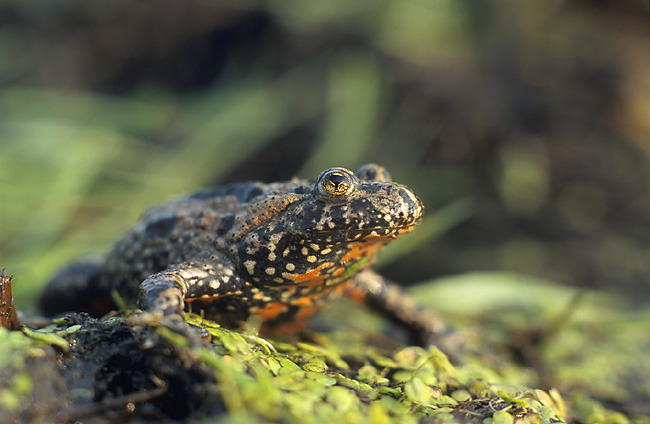 Let’s read the word! What is it?
road
Let’s read the word! What is it?
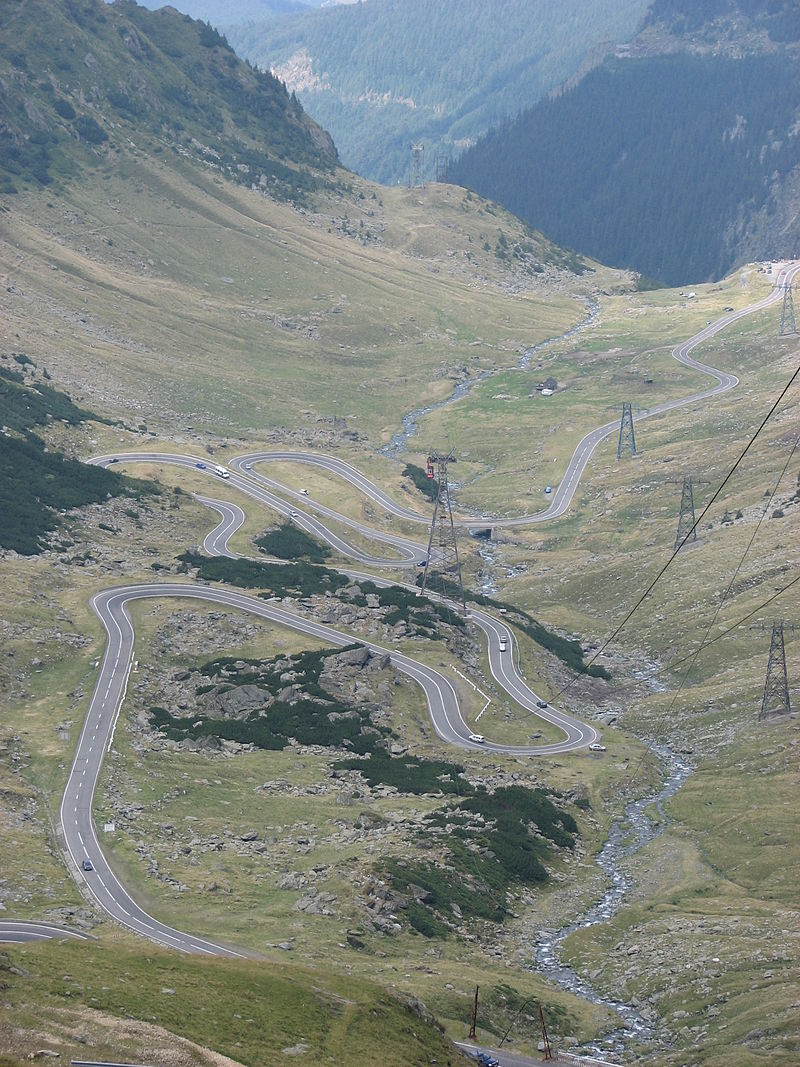 road
Let’s read the word! What is it?
boat
Let’s read the word! What is it?
boat
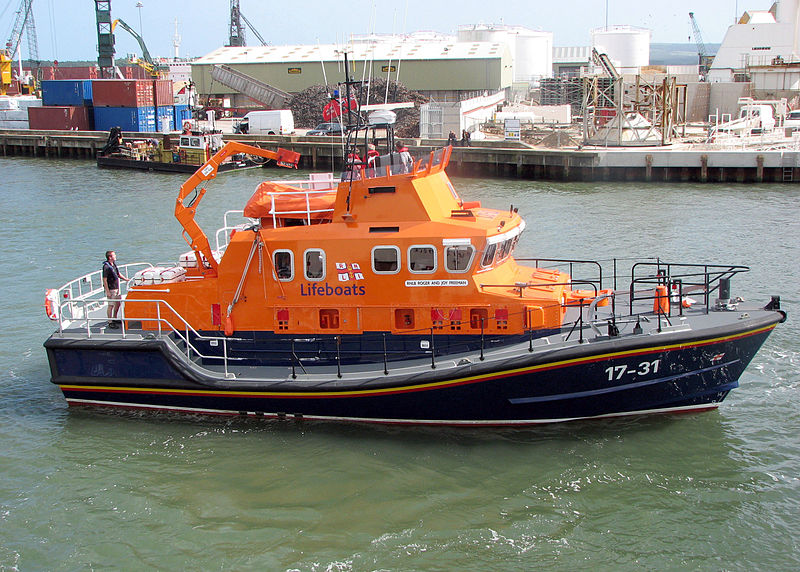 Presentation designed by the English Curriculum Development team, Cyprus Ministry of Education and Culture